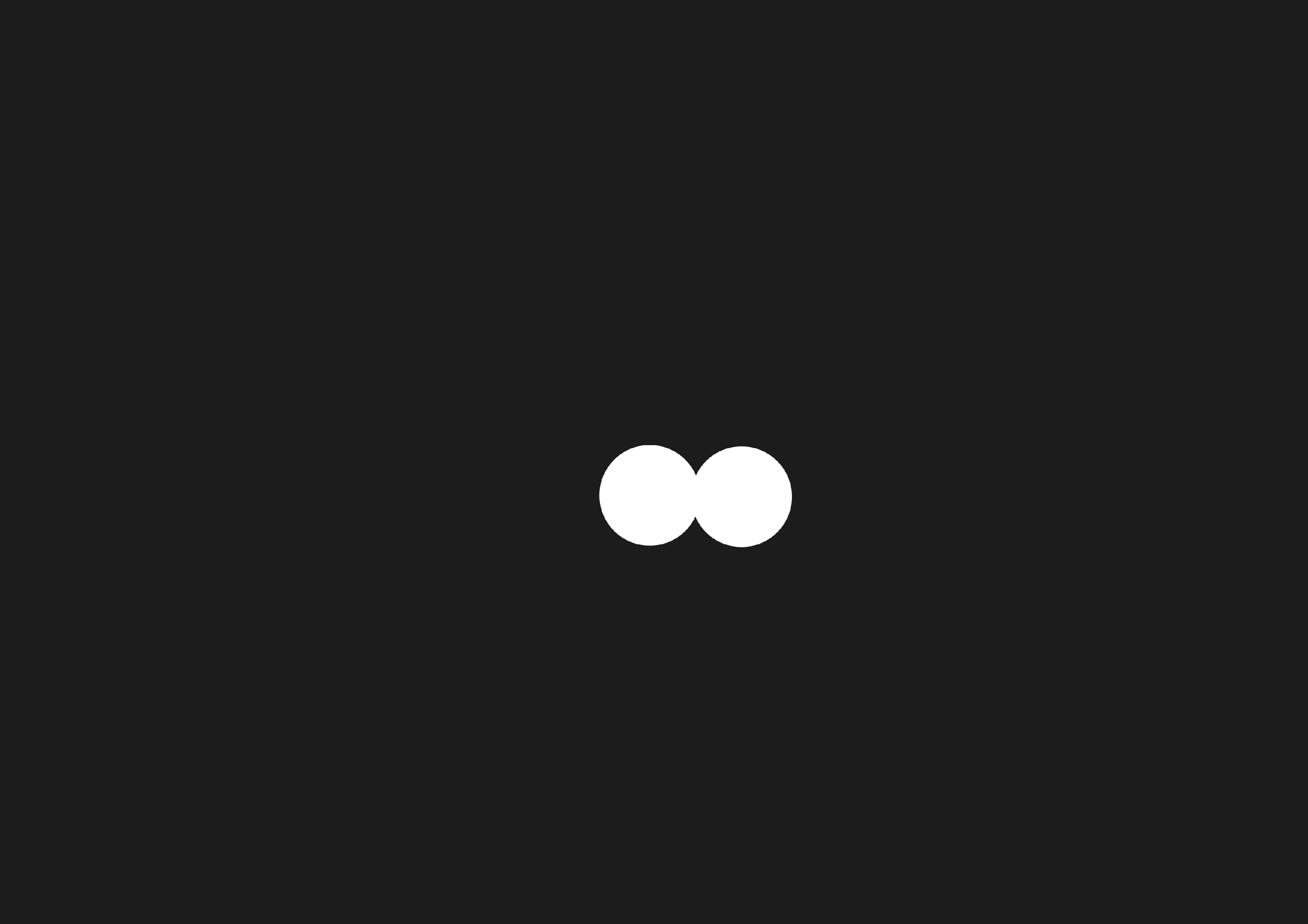 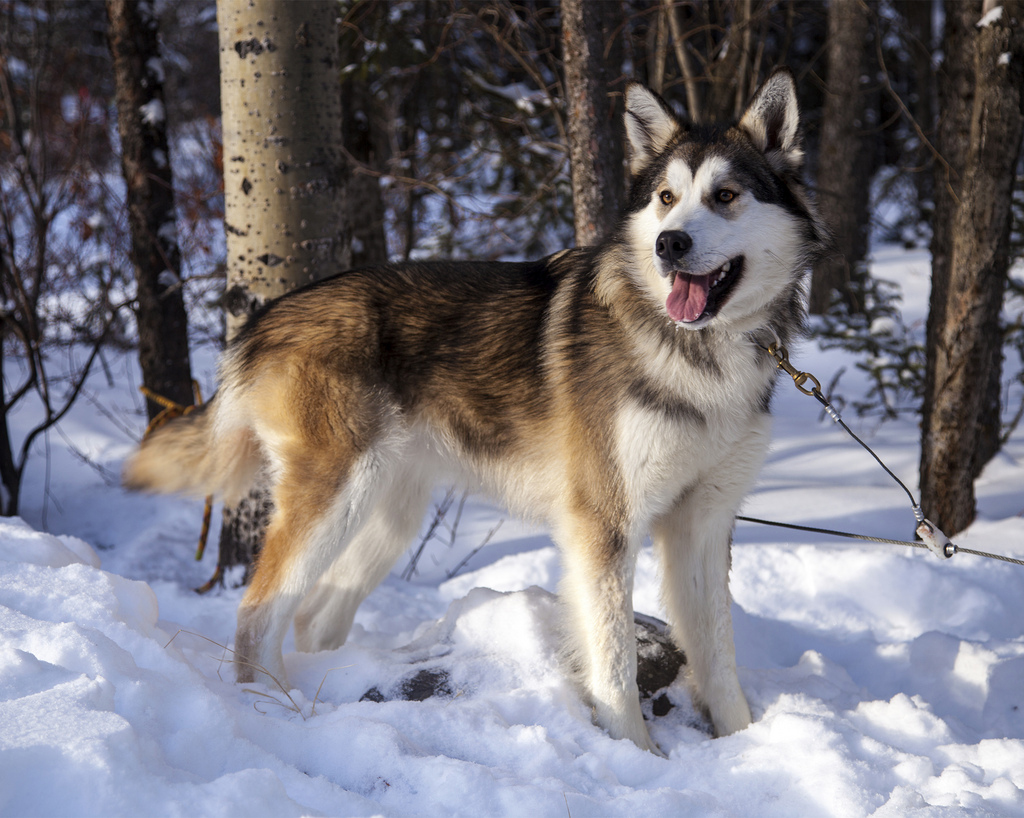 What can you see?
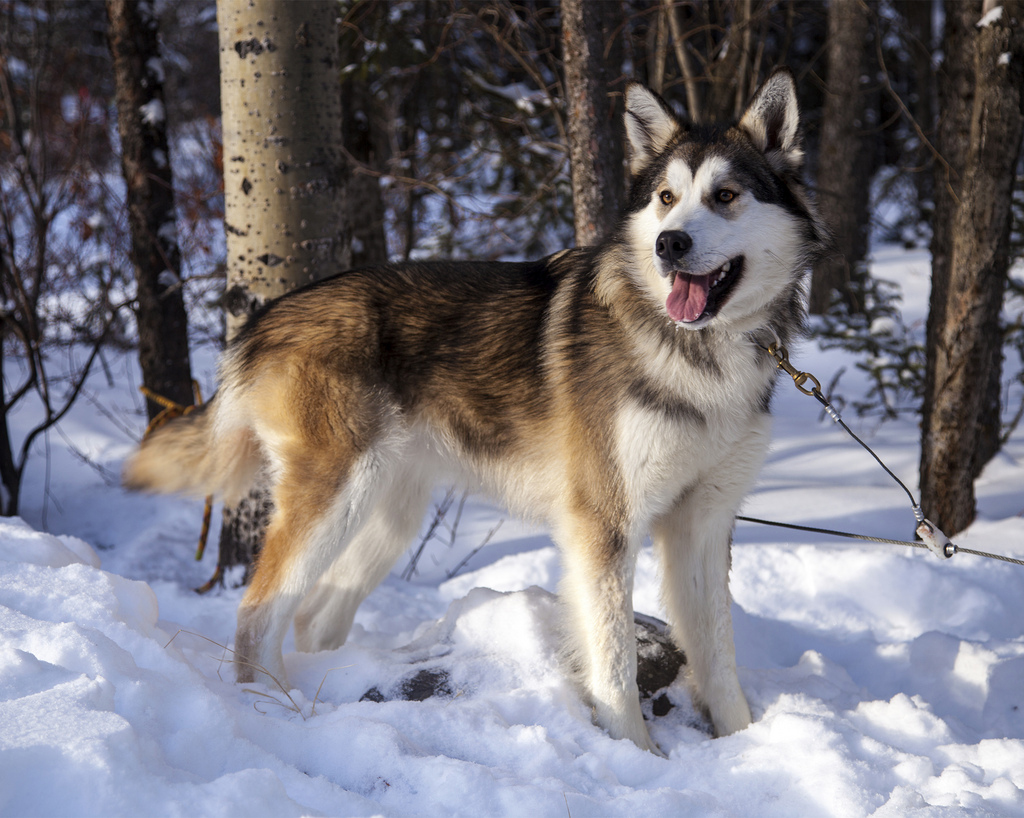 Husky
Photo courtesy of DenaliNPS (@flickr.com) - granted under creative commons licence - attribution
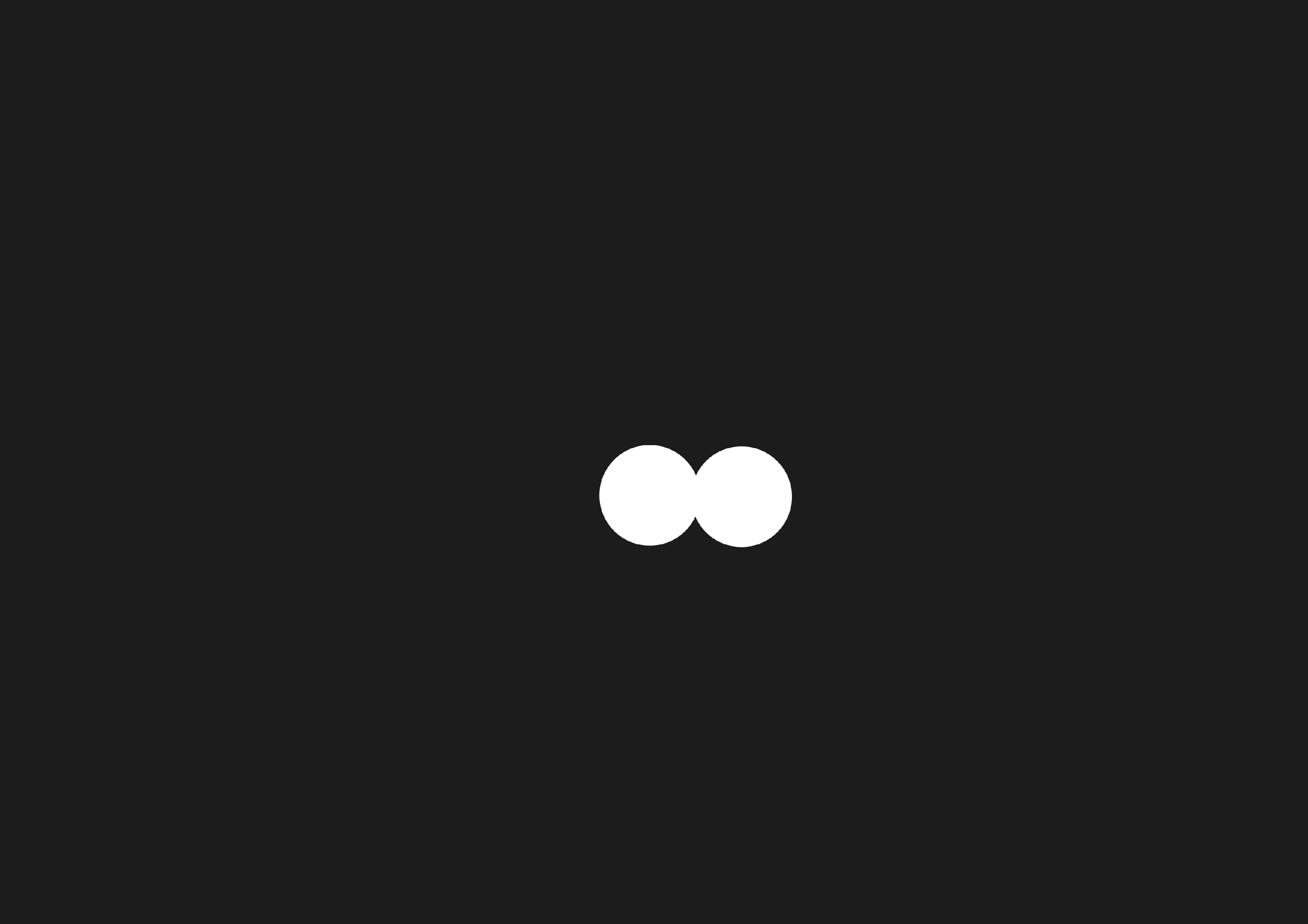 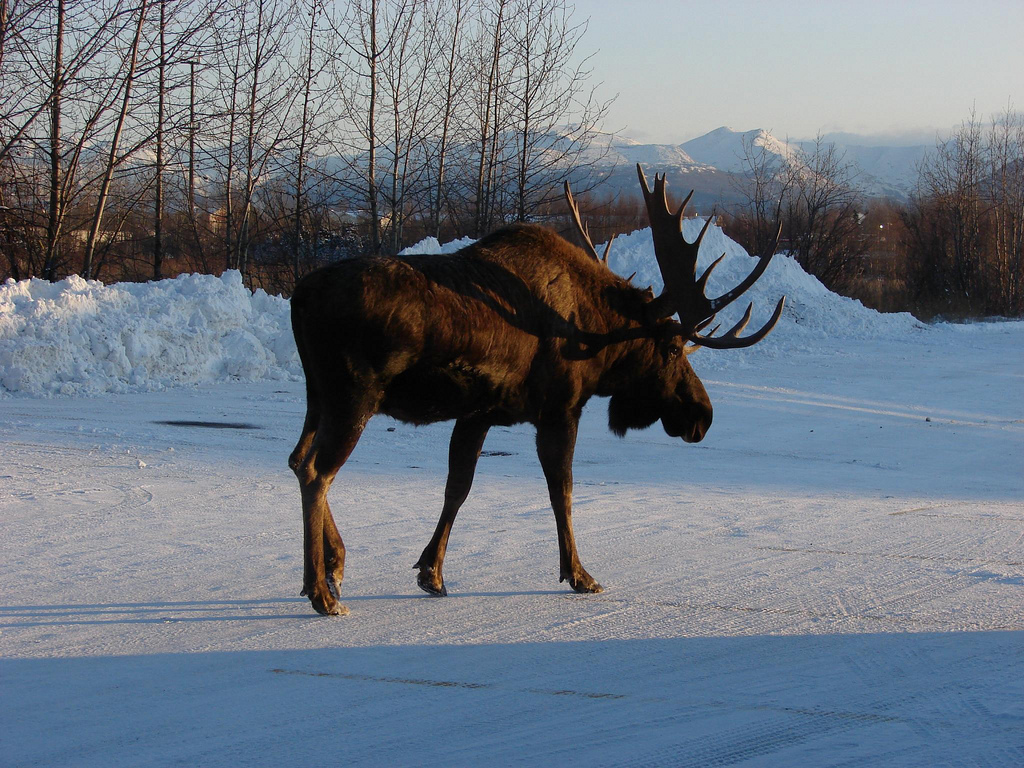 What can you see?
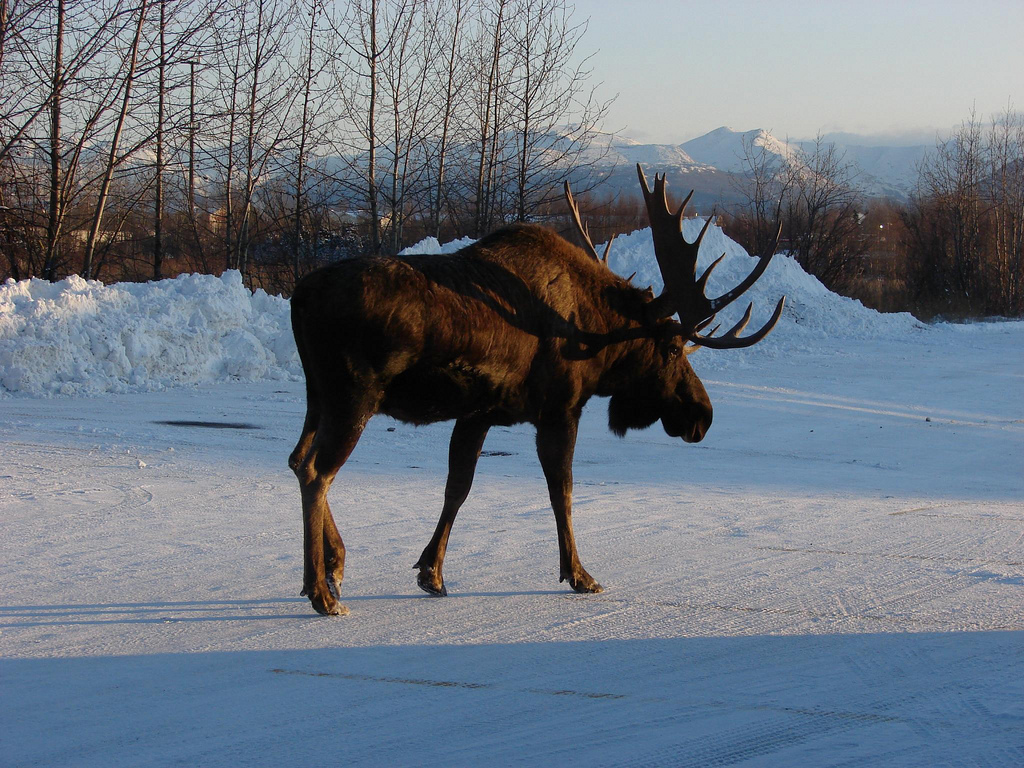 Moose
Photo courtesy of echoforsberg (@flickr.com) - granted under creative commons licence - attribution
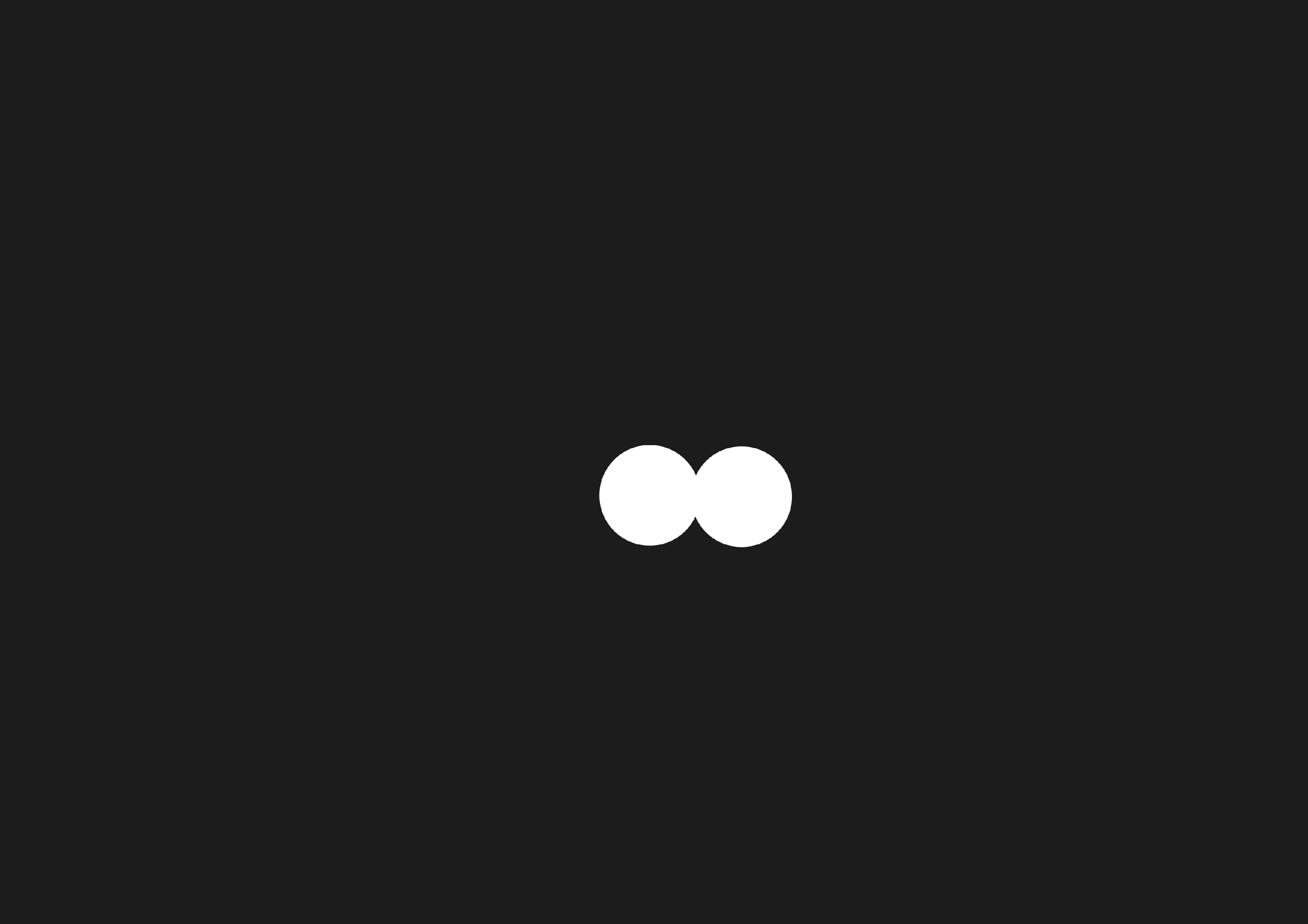 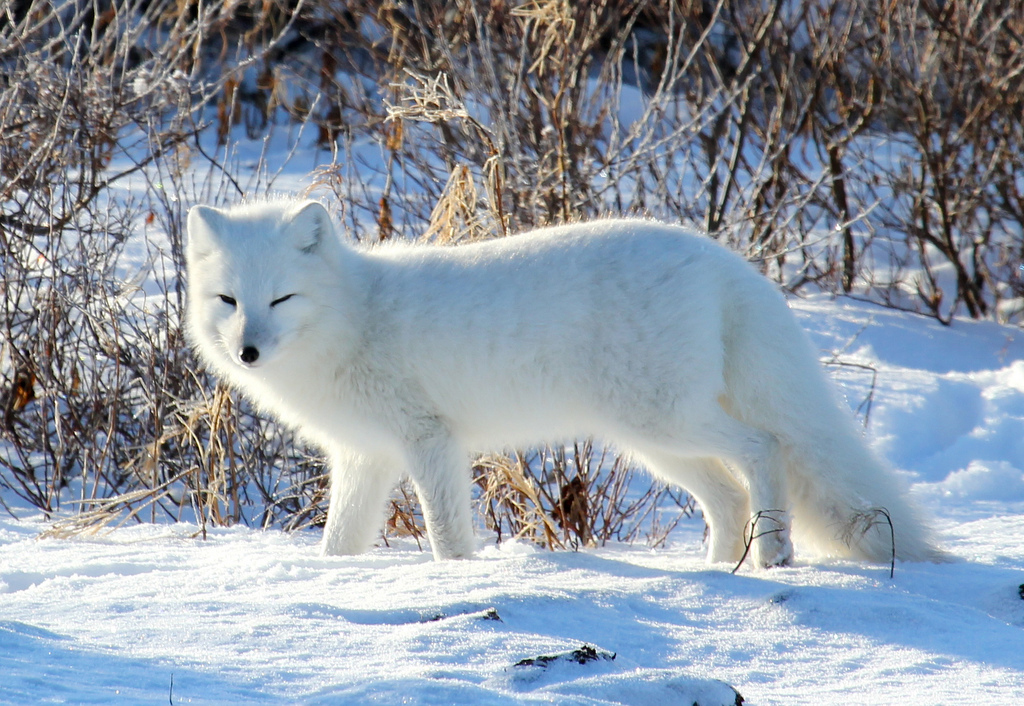 What can you see?
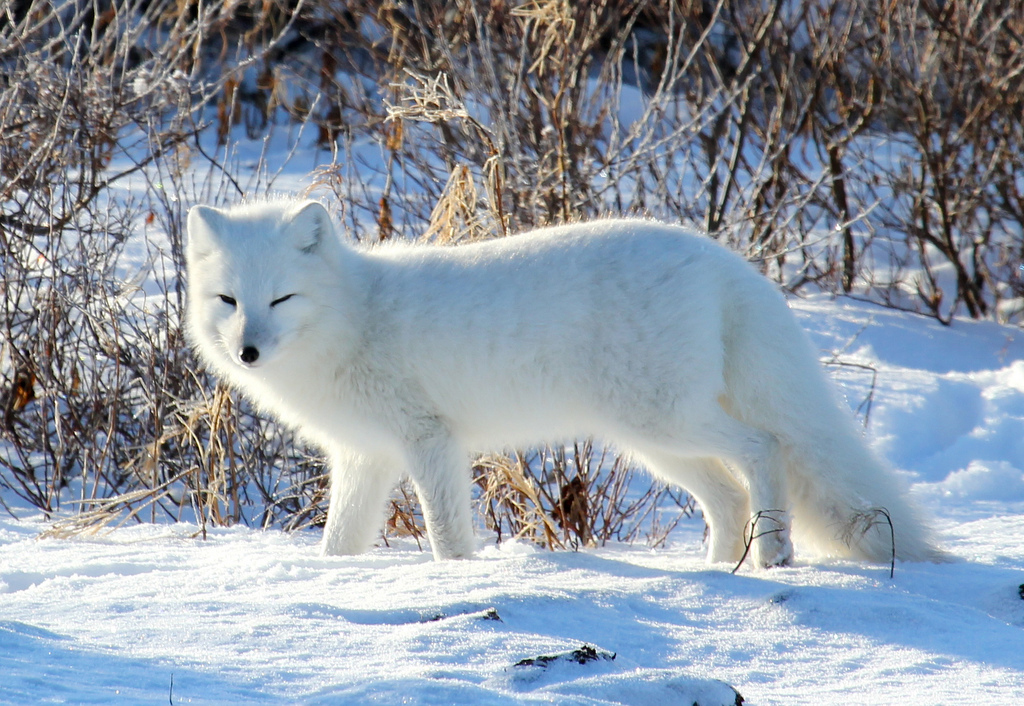 Arctic Fox
Photo courtesy of em_j_bishop (@flickr.com) - granted under creative commons licence - attribution
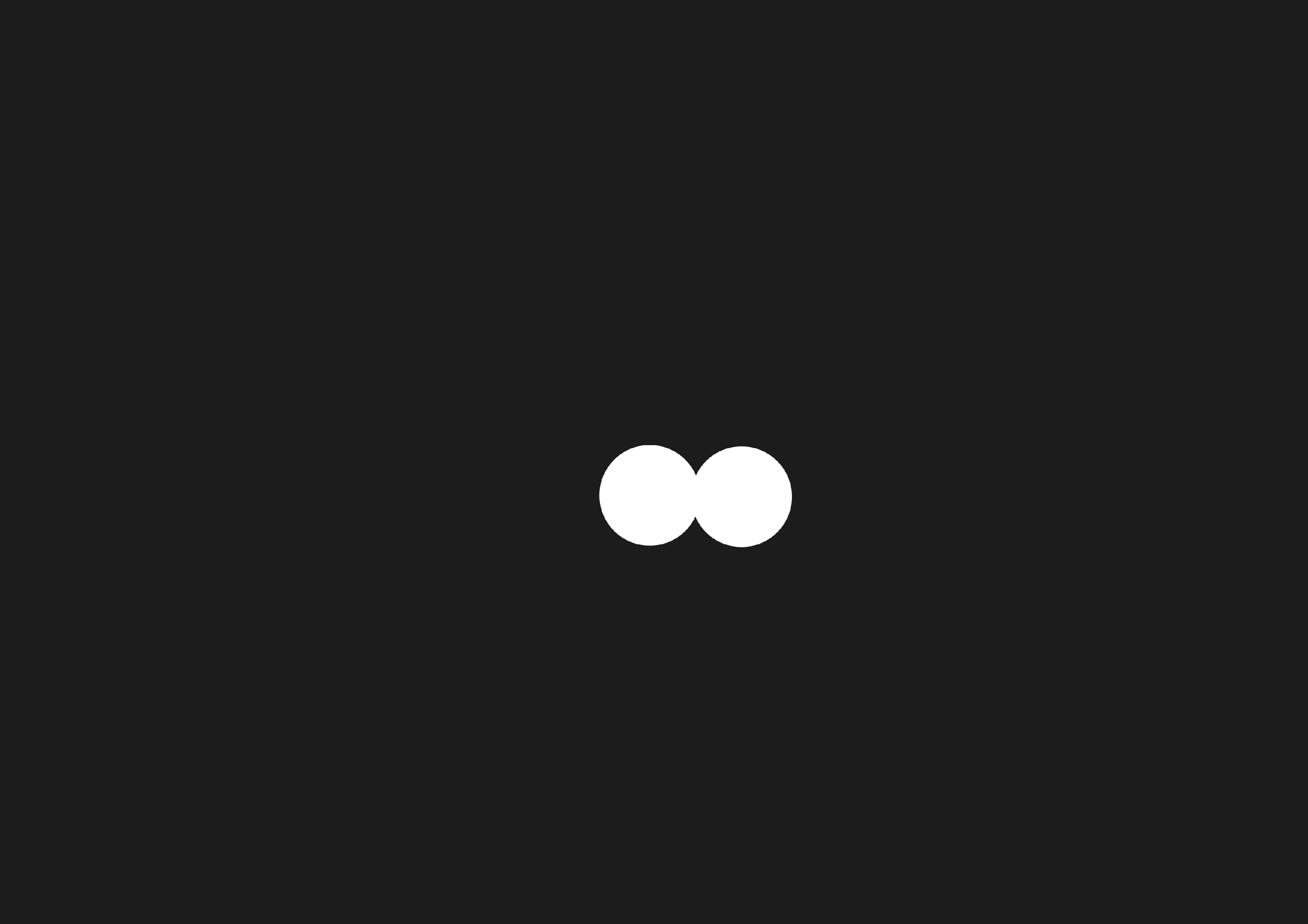 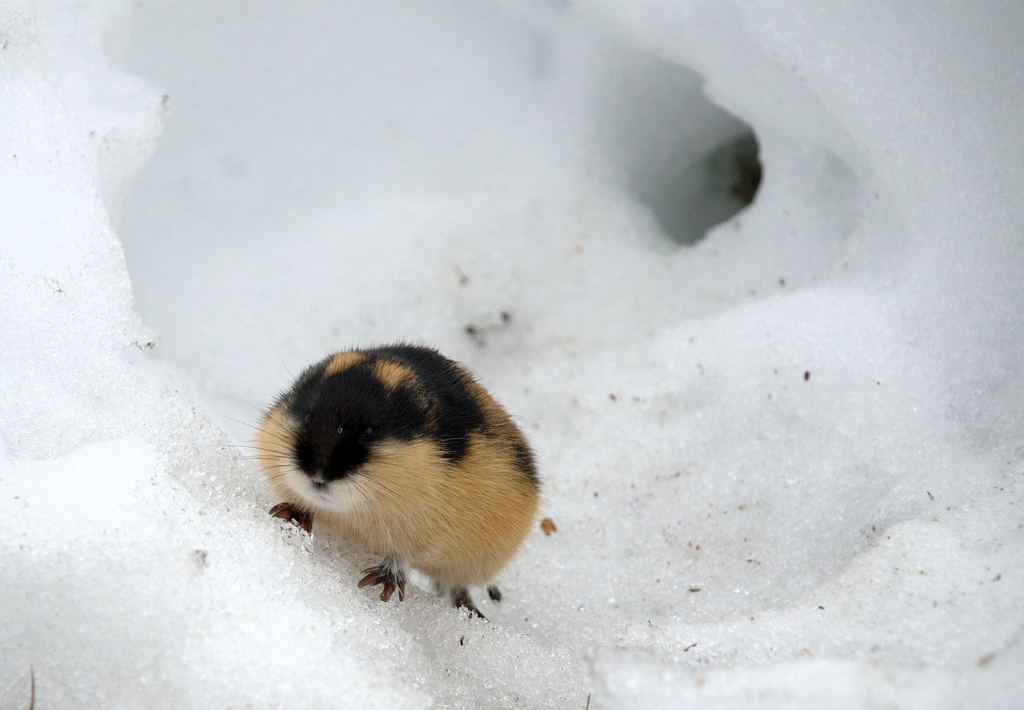 What can you see?
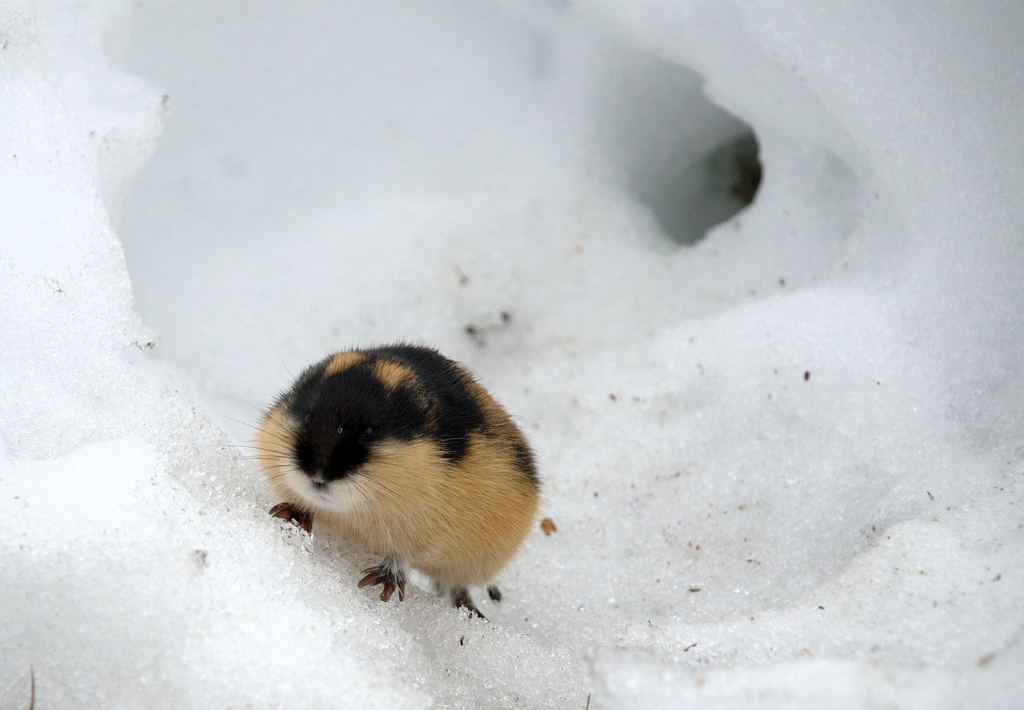 Lemming
Photo courtesy of kgleditsch (@flickr.com) - granted under creative commons licence - attribution
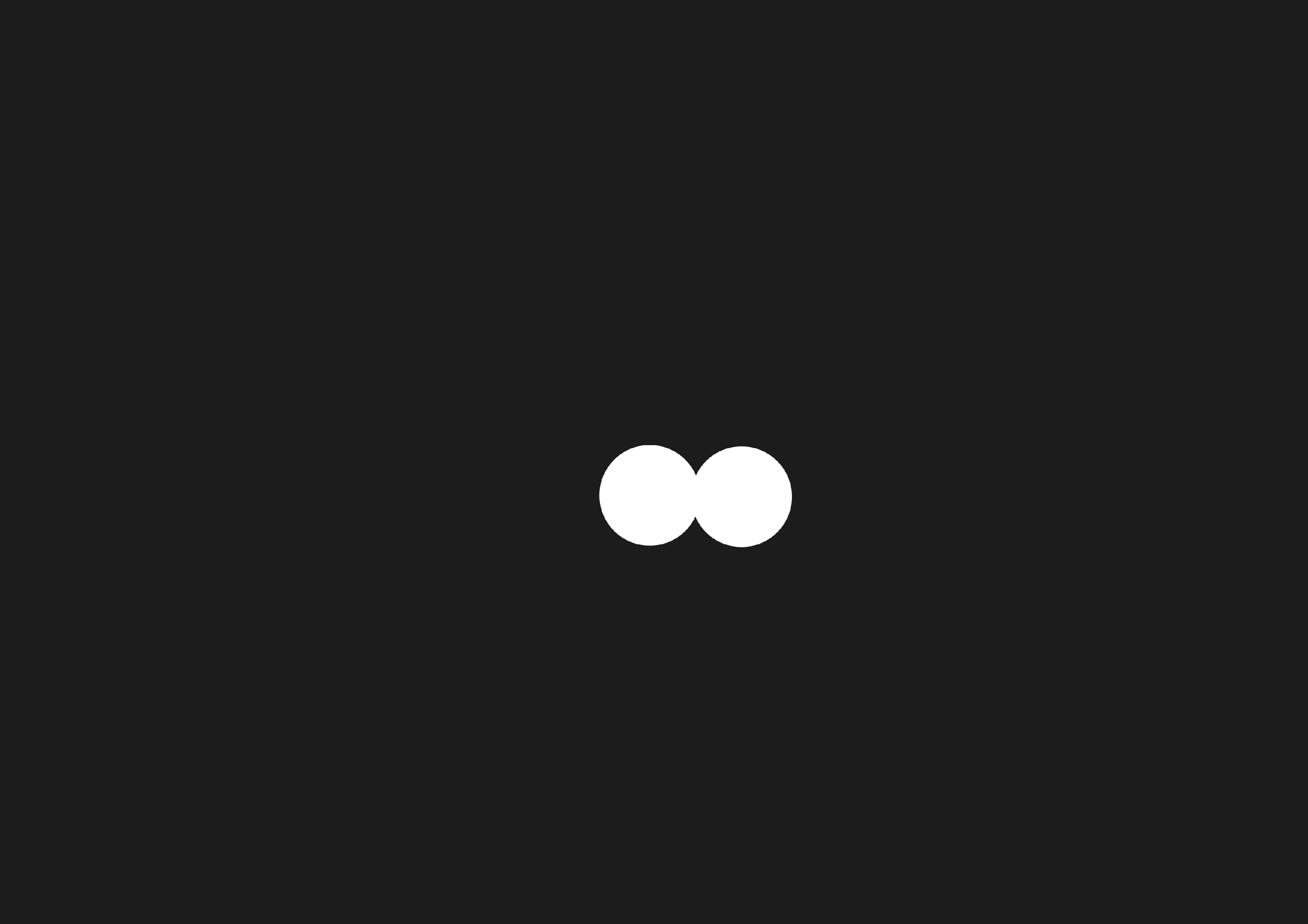 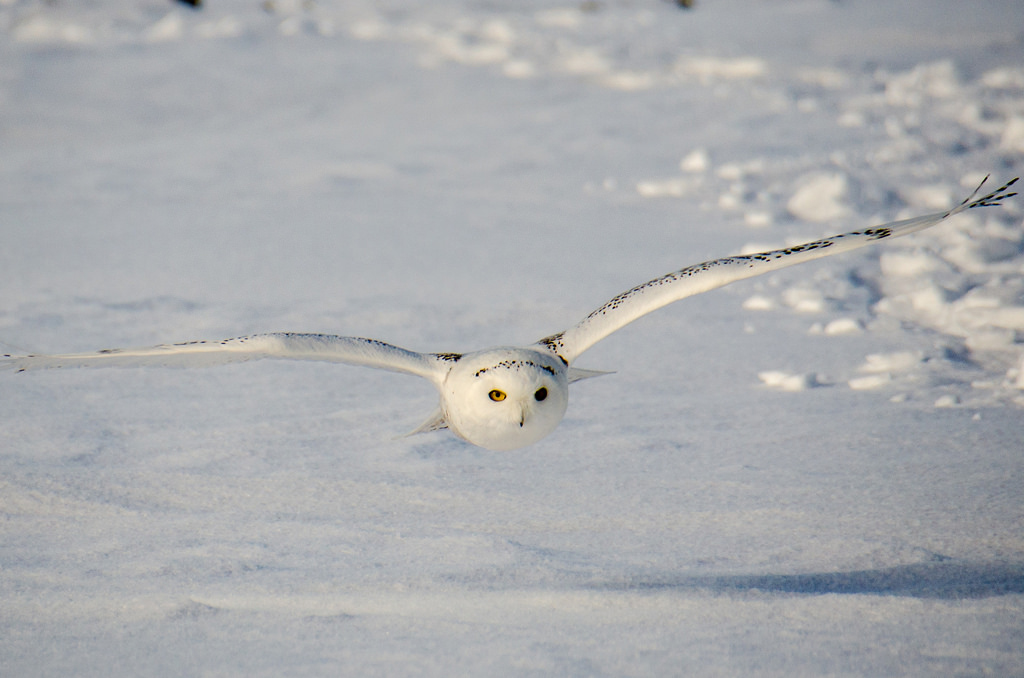 What can you see?
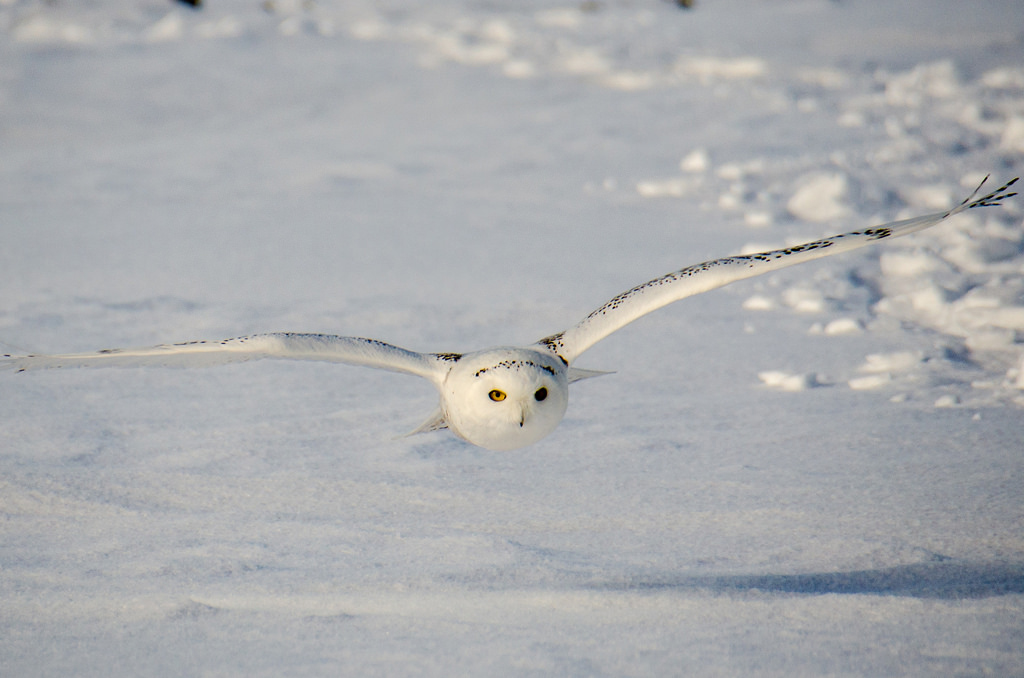 Snowy Owl
Photo courtesy of m01229 (@flickr.com) - granted under creative commons licence - attribution
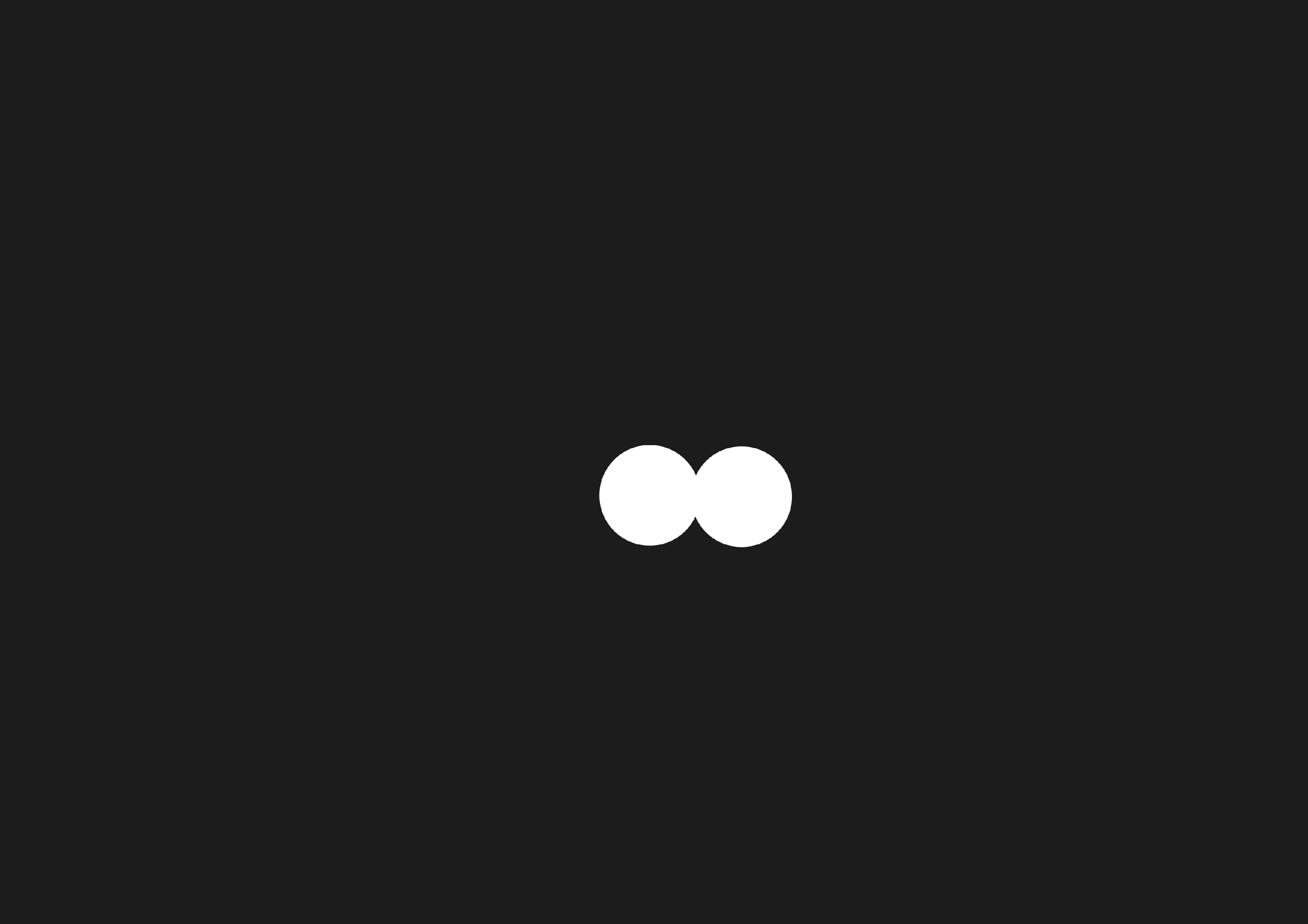 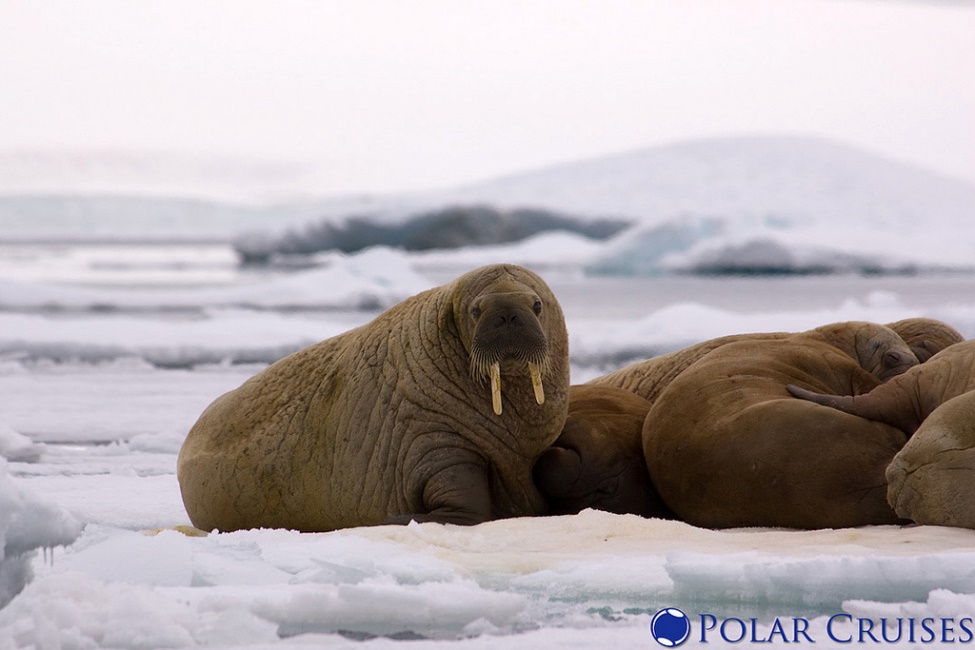 What can you see?
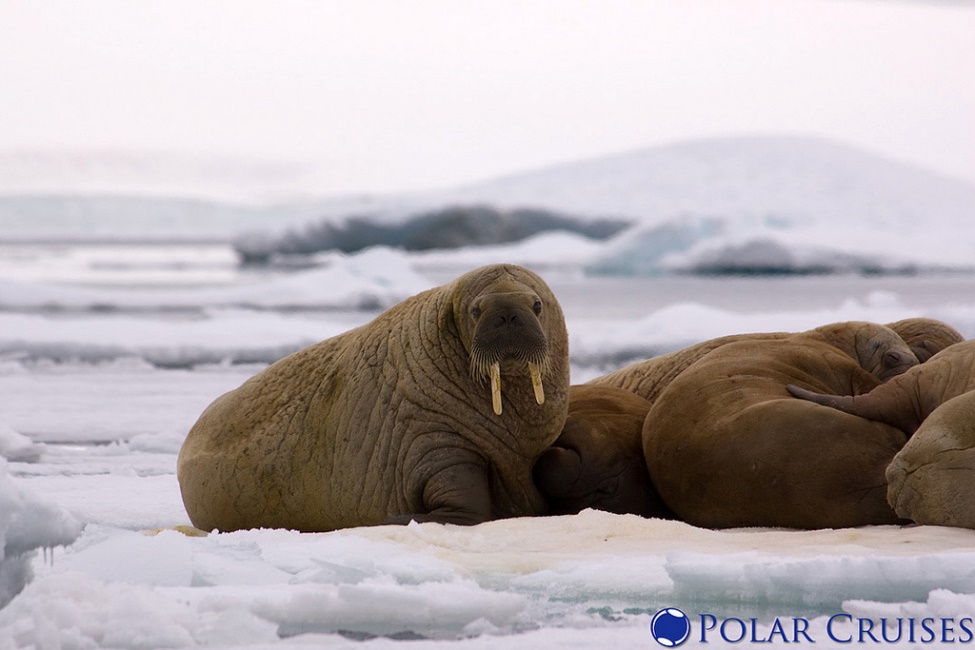 Walrus
Photo courtesy of Polar Cruises (@flickr.com) - granted under creative commons licence - attribution
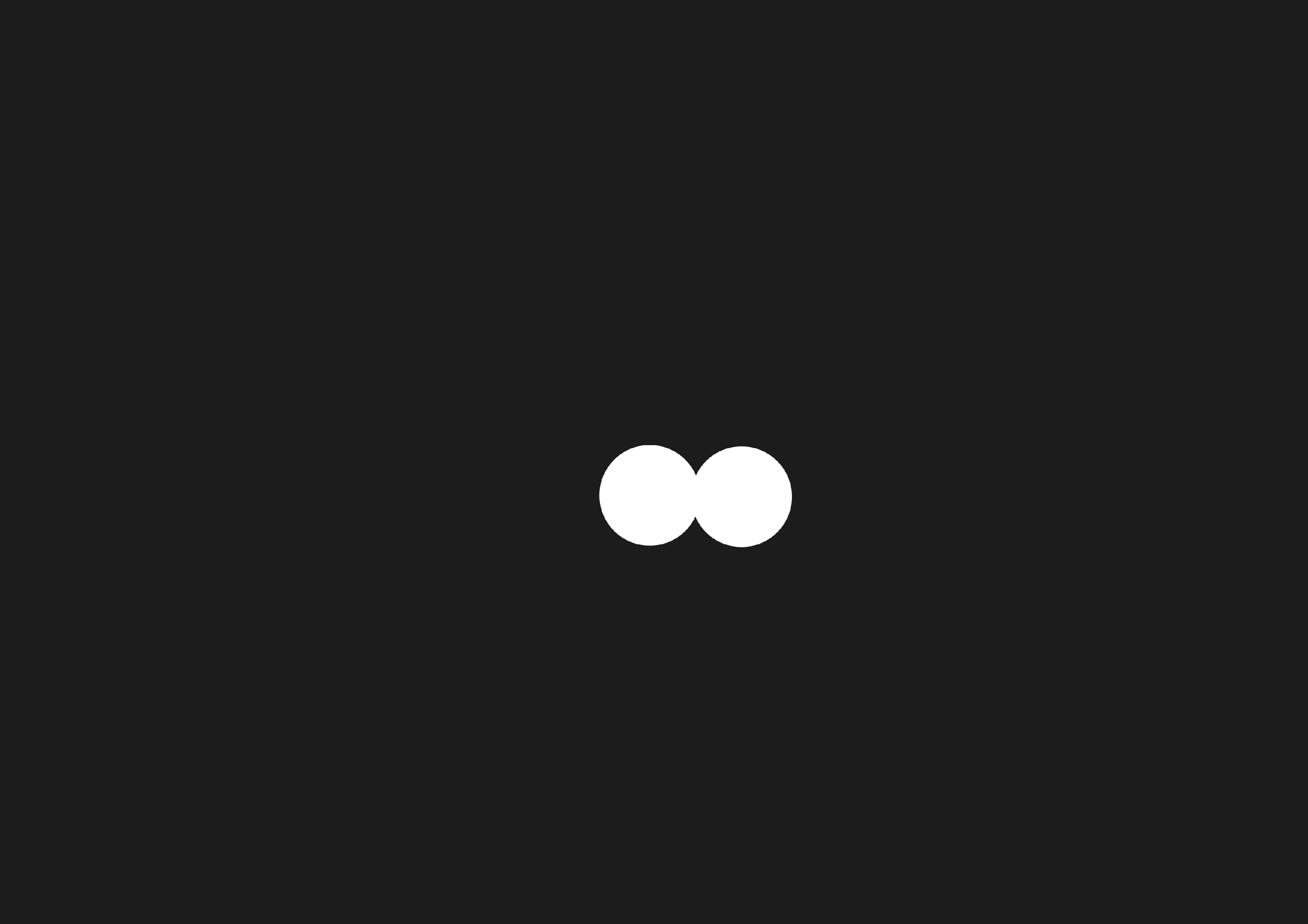 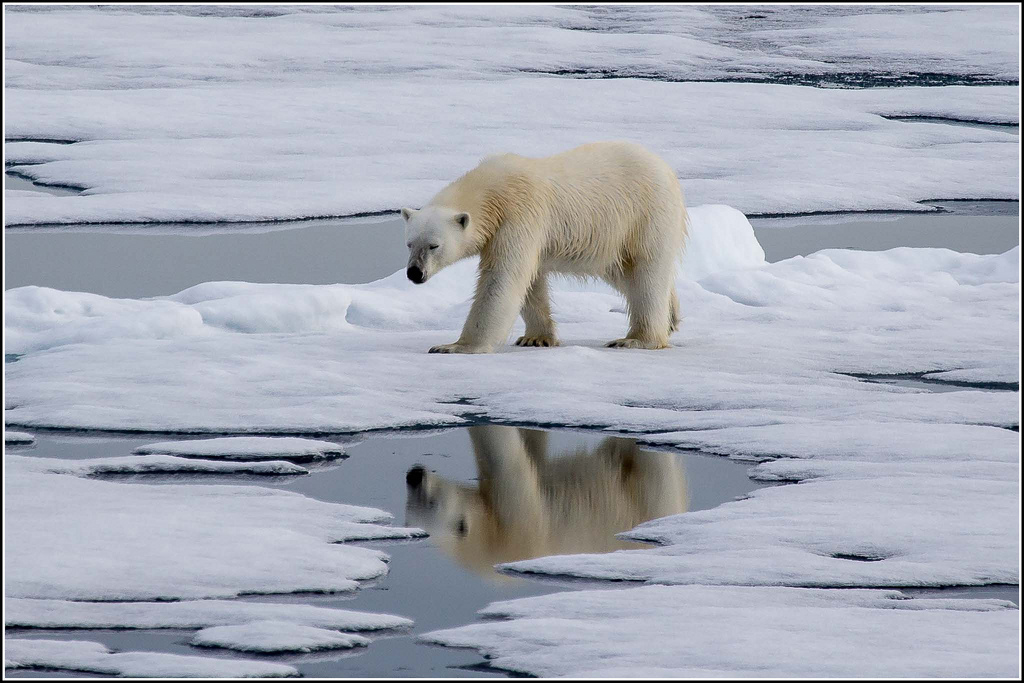 What can you see?
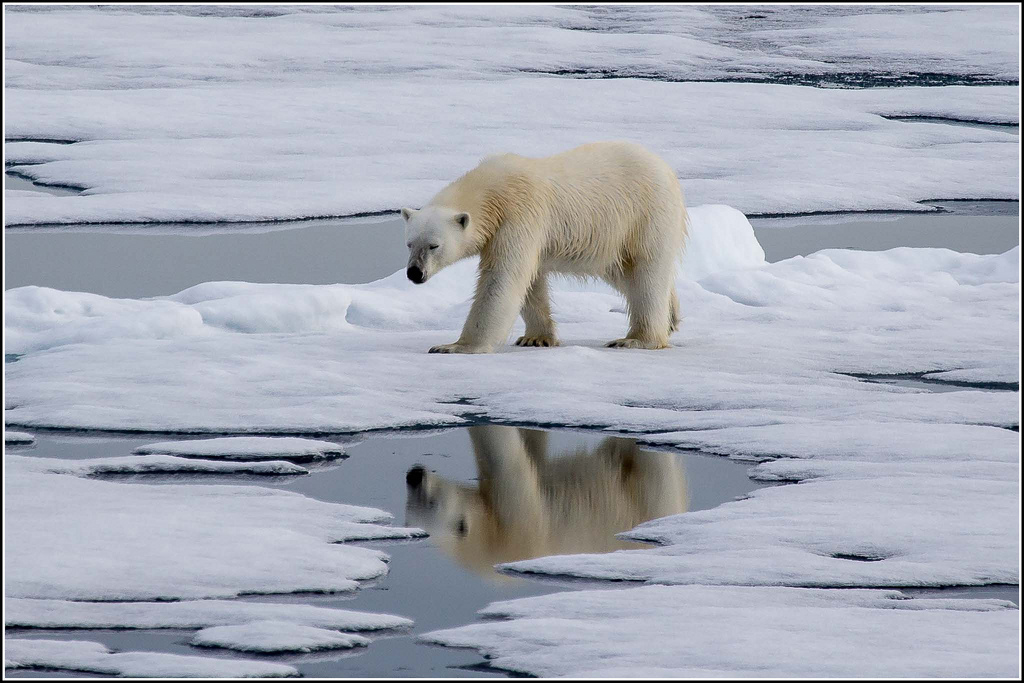 Polar Bear
Photo courtesy of Smudge 9000 (@flickr.com) - granted under creative commons licence - attribution
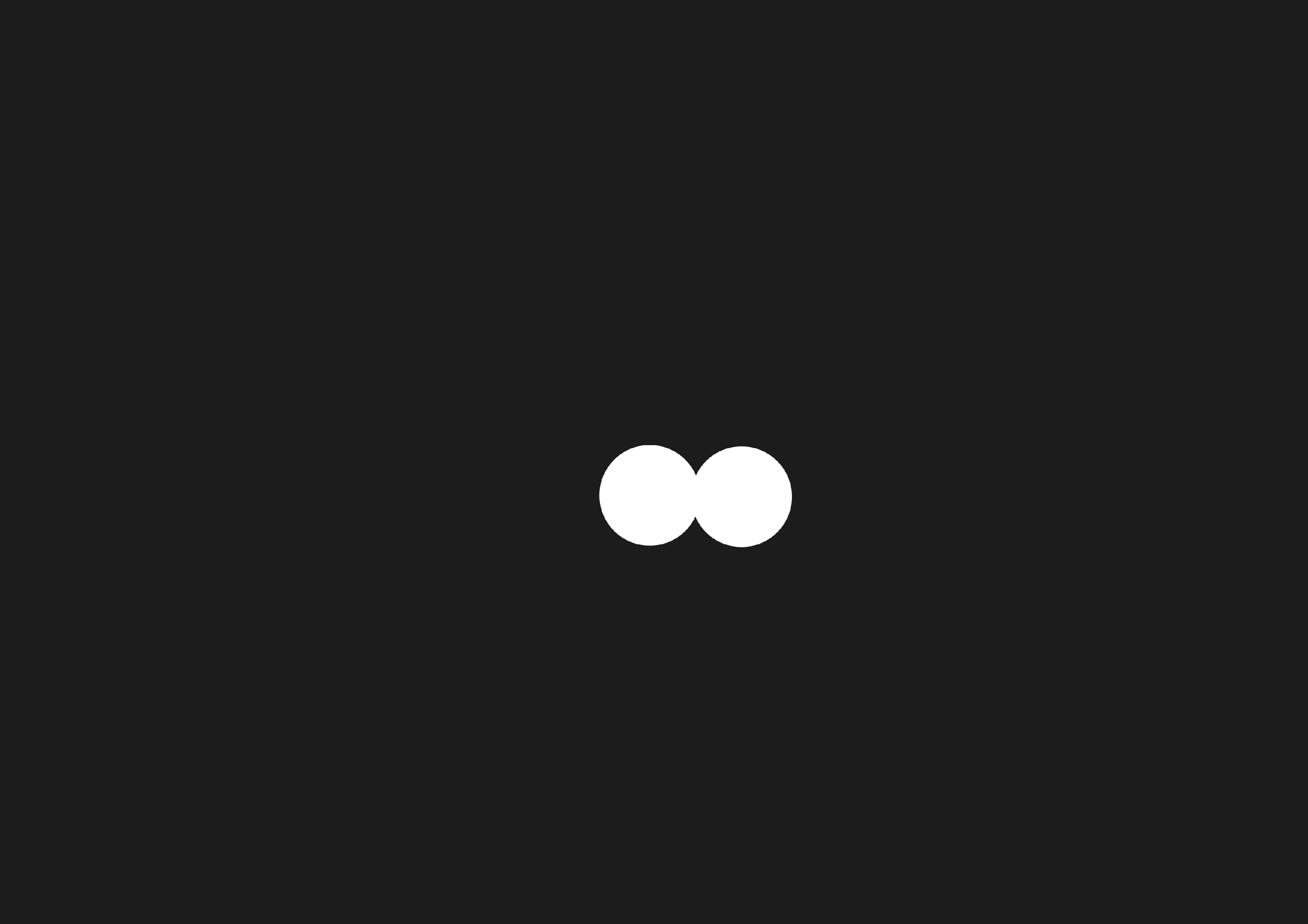 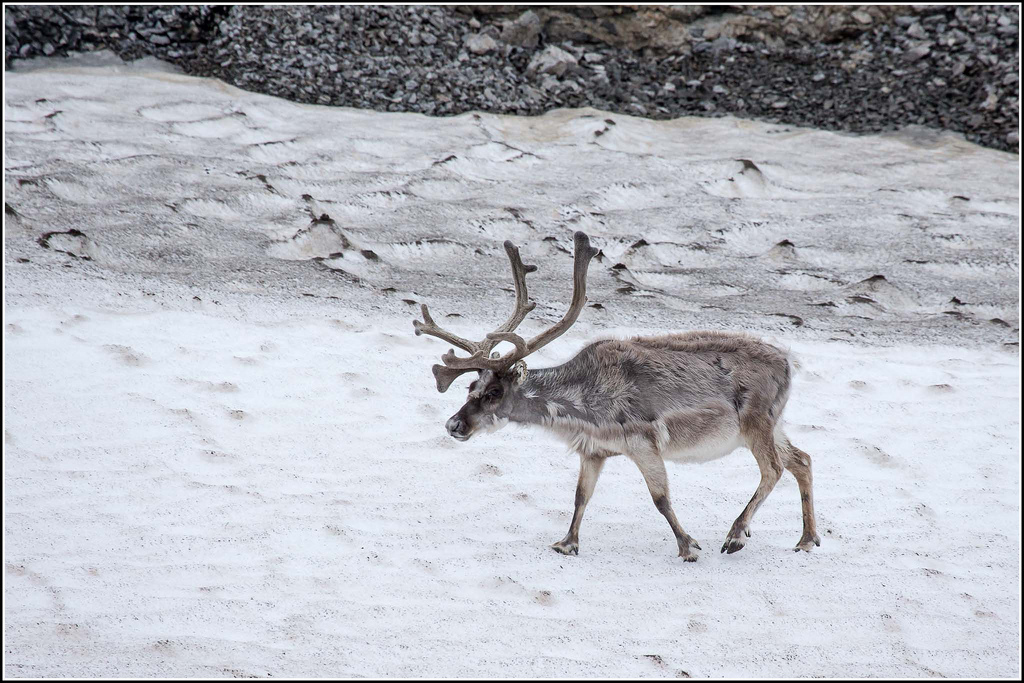 What can you see?
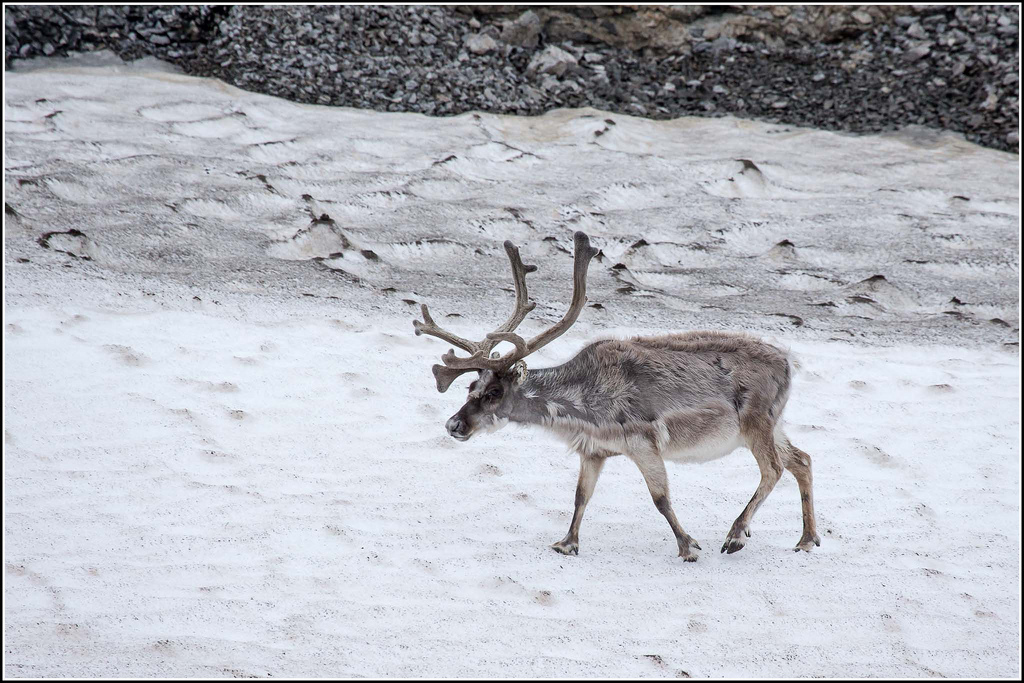 Reindeer
Photo courtesy of Smudge 9000 (@flickr.com) - granted under creative commons licence - attribution
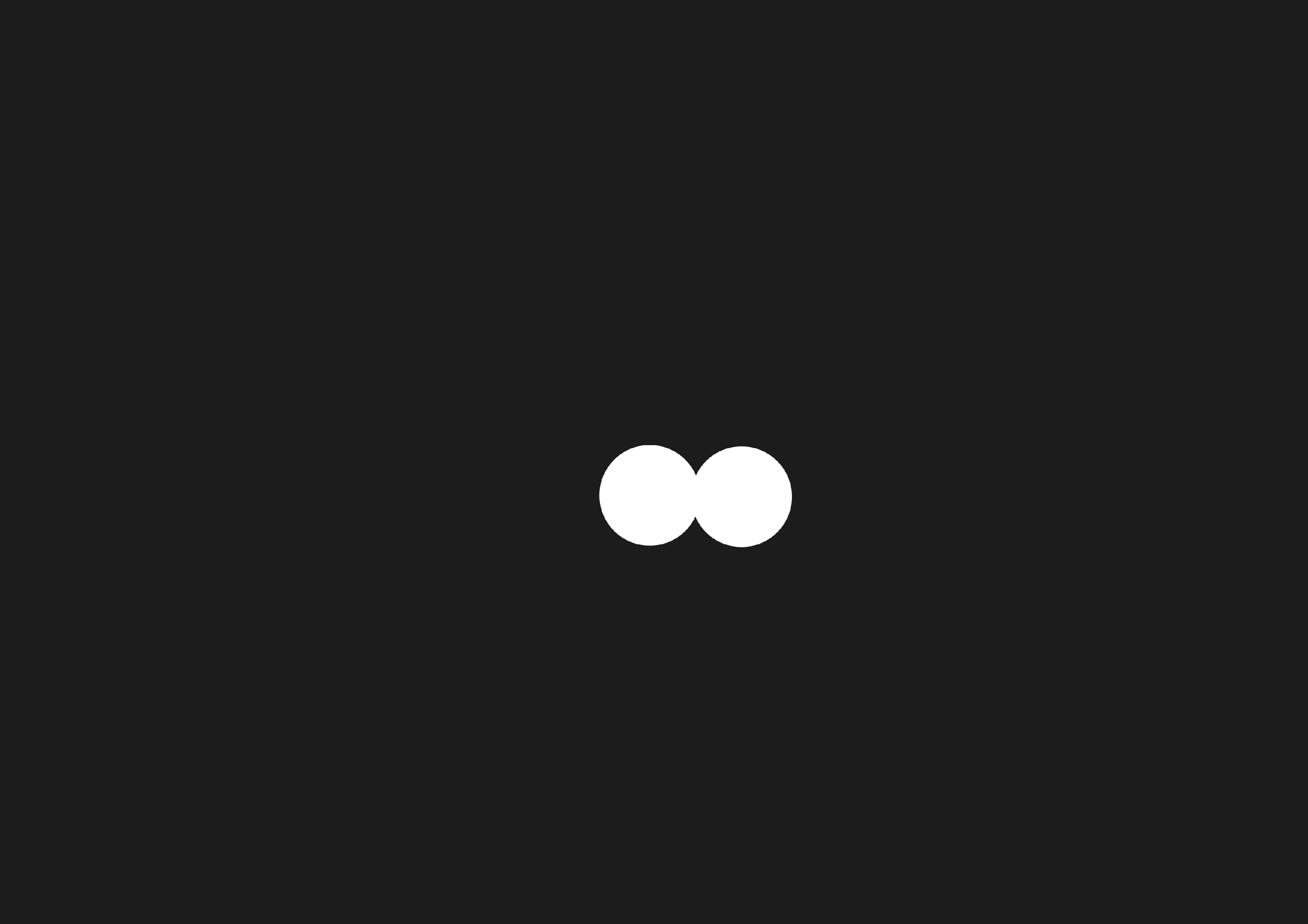 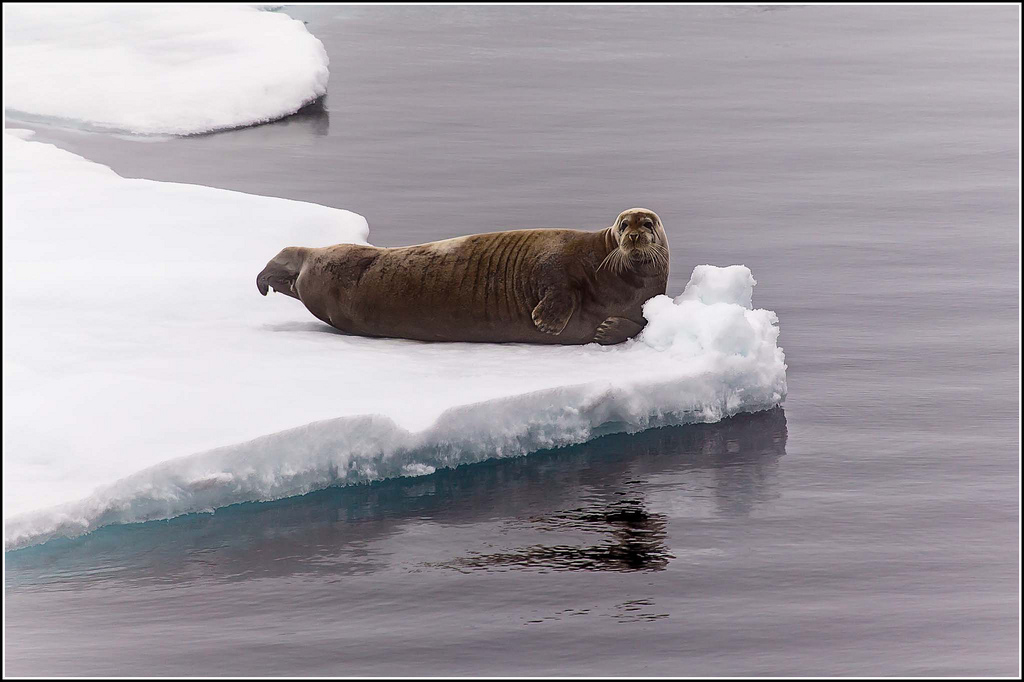 What can you see?
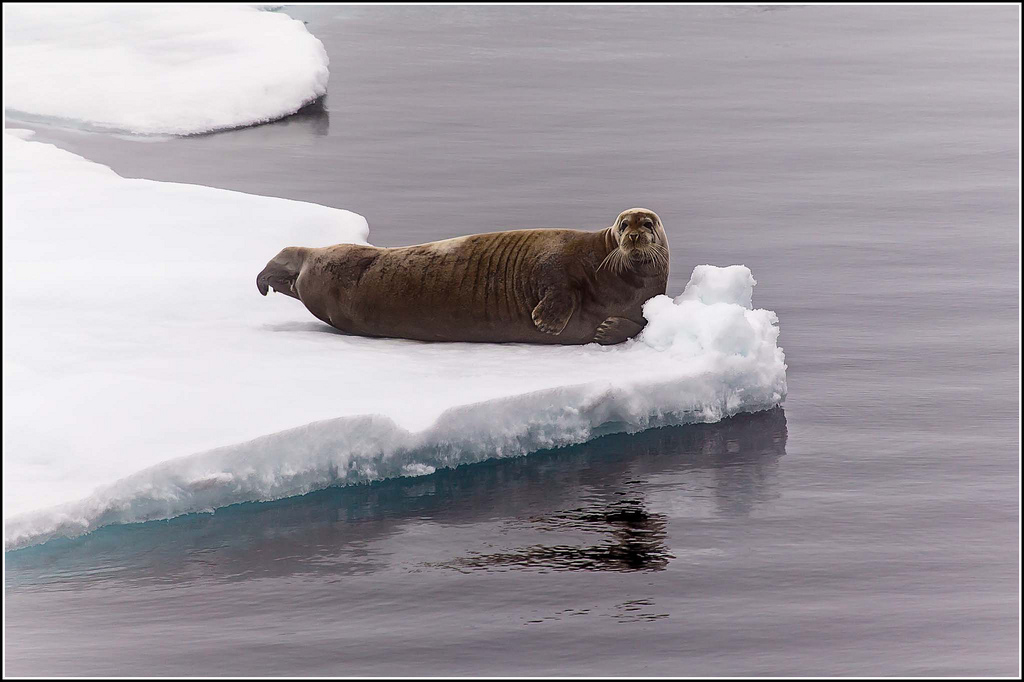 Seal
Photo courtesy of Smudge 9000 (@flickr.com) - granted under creative commons licence - attribution
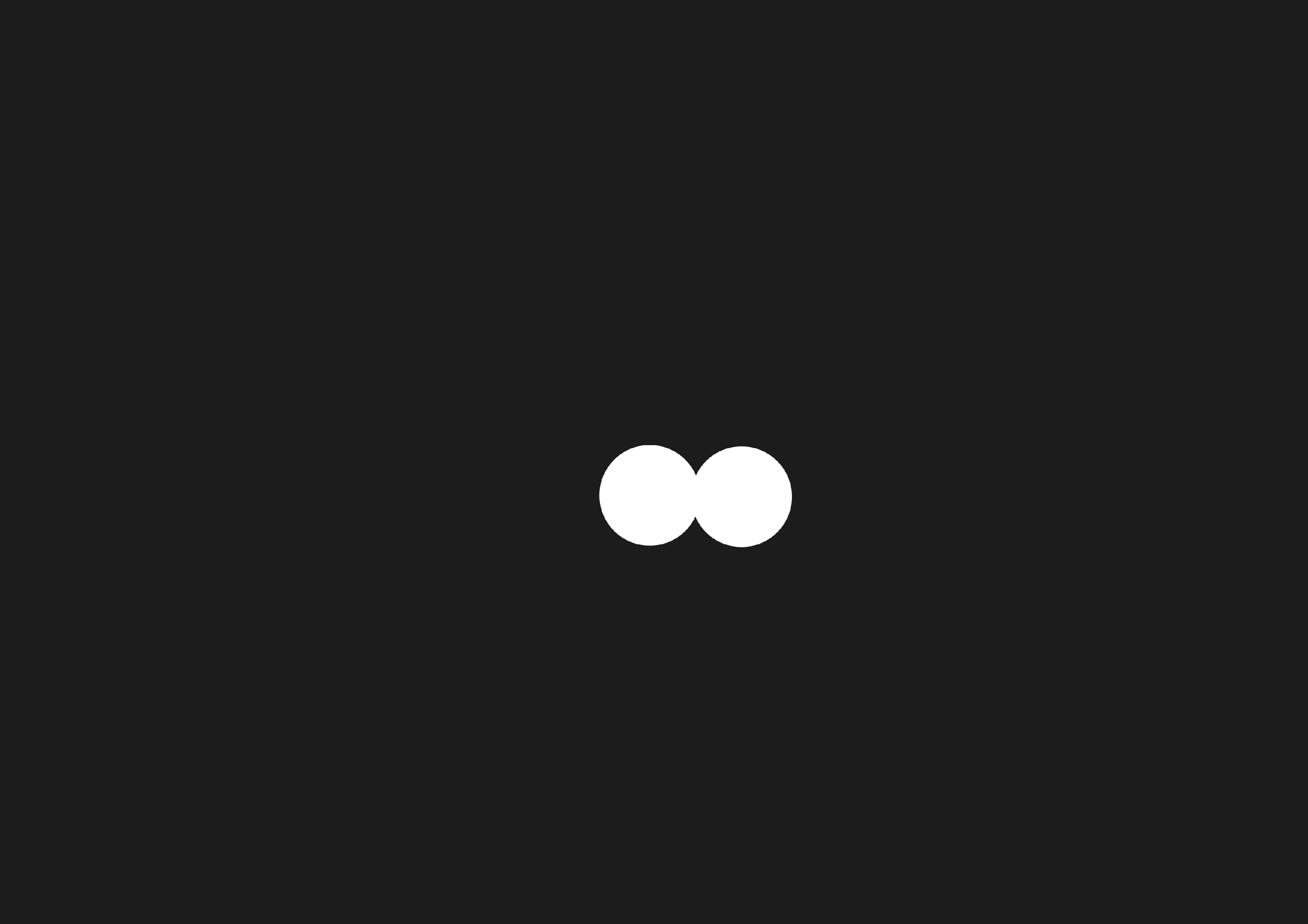 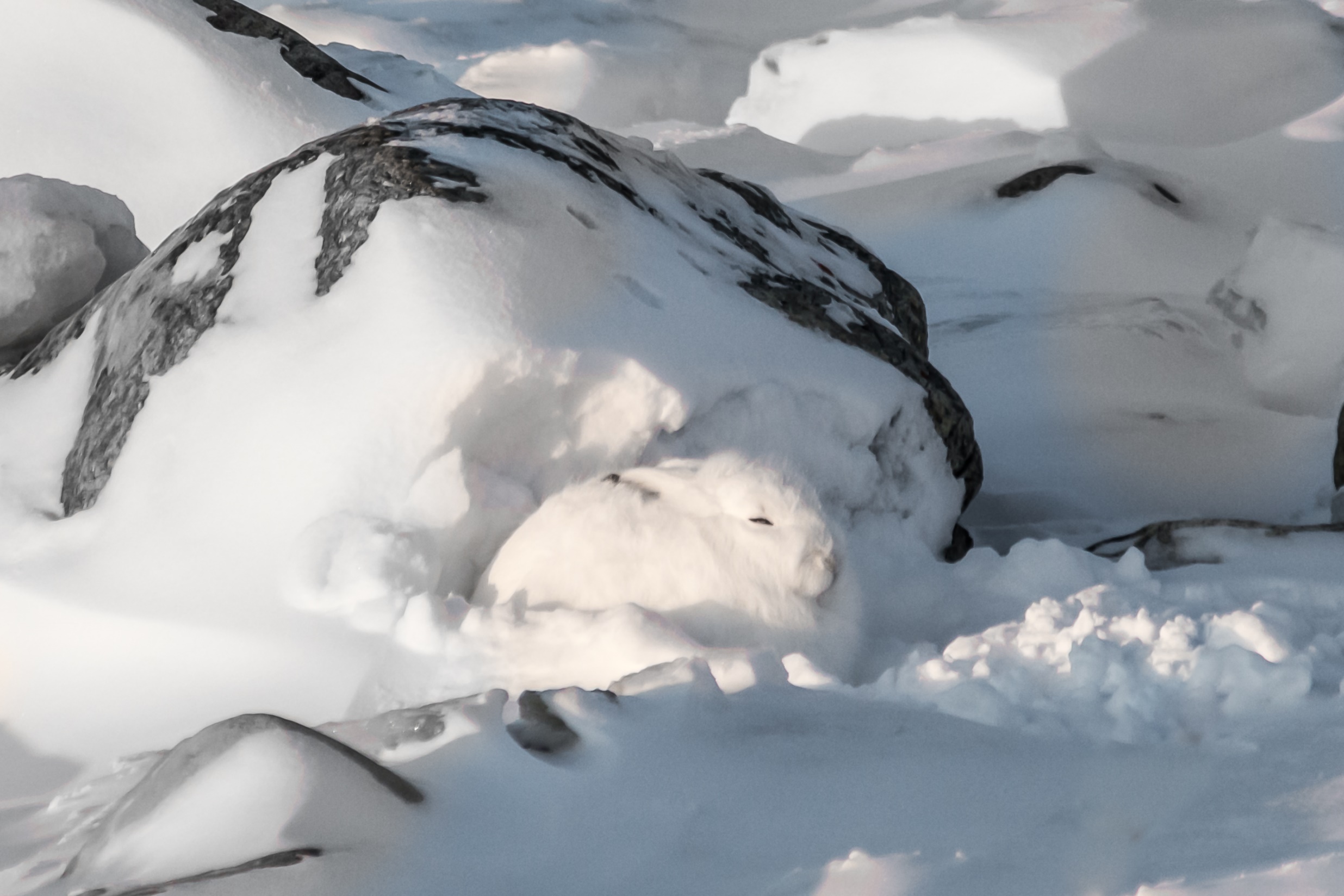 What can you see?
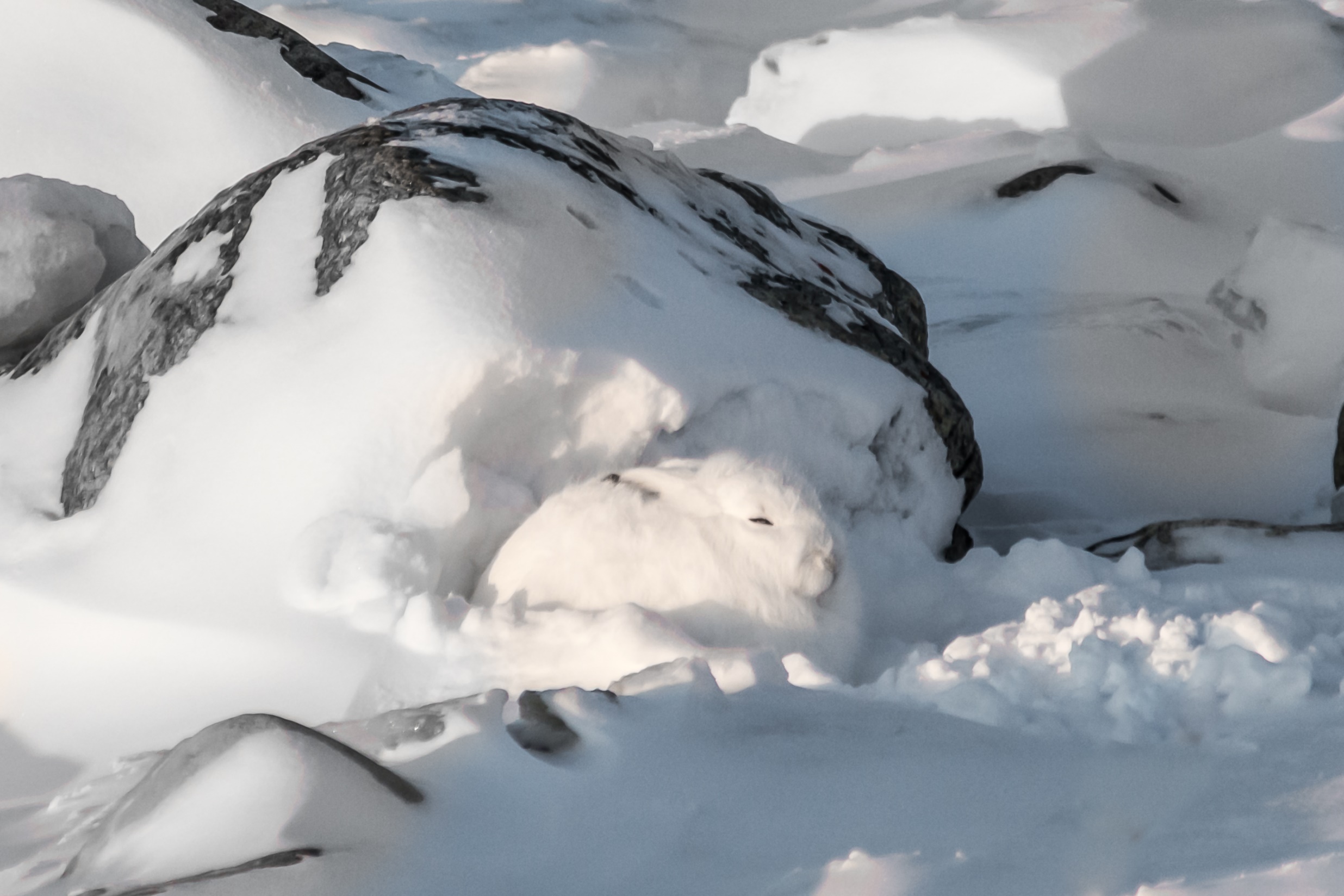 Arctic Hare
Photo courtesy of helenehoffman (@flickr.com) - granted under creative commons licence - attribution